ÔN TẬP ĐỌC
ÔN TẬP ĐỌC
1. Ôn luyện tập đọc
2. Lập bảng thống kê các bài văn xuôi  đã học trong các giờ tập đọc từ tuần 1 – tuần 11.
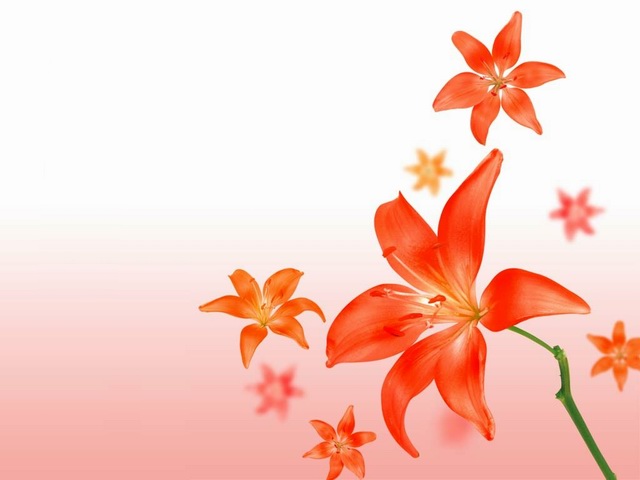 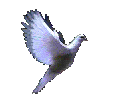 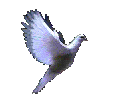 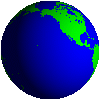 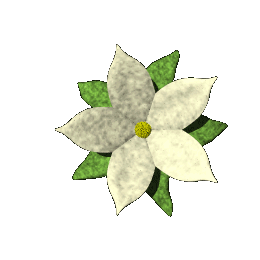 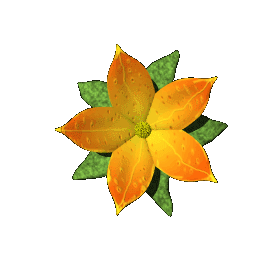 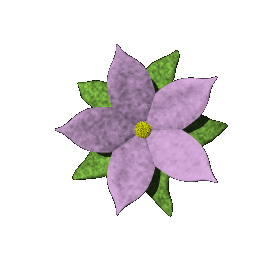 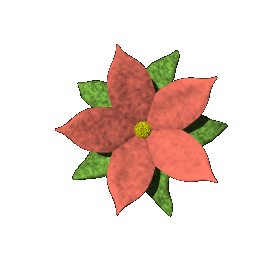 Chúc các em học tốt
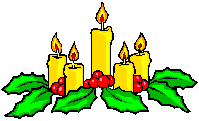